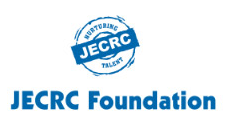 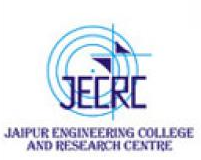 JAIPUR ENGINEERING COLLEGE AND RESEARCH CENTRE
Year & Sem -  B.Tech I year, sem- I
Subject – Basic Electrical Engineering Lab (1FY3-26) 
Syllabus and Course Plan
( Assistant Professor, EE ), JECRC, JAIPUR
1
1
Vision and Mission of Institute
Vision of institute
 To become a renowned centre of outcome based learning, and work towards, professional, cultural and social enrichment of the lives of individuals and communities.
Mission of institute
M1.Focus on evaluation of learning outcomes and motivate students to inculcate research aptitude by project based learning.
M2.Identify ,based on informed perception of Indian, regional and global needs, the areas of focus and provide platform to gain knowledge and solutions.
M3.Offer opportunities for interaction between academia and industry.
M4.Develop human potential to its fullest extent so that intellectually capable and imaginatively gifted leaders may emerge in a range of professions
(Assistant professor,EE) , JECRC, JAIPUR
2
1
Vision and Mission of Electrical Engineering Department

Vision of department
 The Electrical Engineering department strives to recognized globally for outcome based technical knowledge and produce quality human being who can manage the advance technologies and contribute to society.
Mission Of department 
M1. To impart quality technical knowledge to the learners to make them globally competitive Electrical Engineers.
M2. To provide the learners ethical guidelines along with excellent academic environment for a long productive career.
M3. To promote industry- institute relationship.
3
1
(Assistant professor,EE) , JECRC, JAIPUR
Syllabus of Basic Electrical Engineering Lab1. Basic safety precautions. Introduction and use of measuring instruments – voltmeter, ammeter, multi-meter, oscilloscope. Real-life resistors, capacitors and inductors. 2. Transformers: Observation of the no-load current waveform on an oscilloscope. Loading of a transformer: measurement of primary and secondary voltages and currents, and power. 3. Three-phase transformers: Star and Delta connections. Voltage and Current relationships (line-line voltage, phase-to-neutral voltage, line and phase currents).Phase-shifts between the primary and secondary side. 4. Demonstration of cut-out sections of machines: dc machine (commutatorbrush arrangement), induction machine (squirrel cage rotor), synchronous machine (field winging - slip ring arrangement) and single-phase induction machine. 5. Torque Speed Characteristic of separately excited dc motor. 6. Demonstration of (a) dc-dc converters (b) dc-ac converters – PWM waveform (c) the use of dc-ac converter for speed control of an induction motor and (d) Components of LT switchgear.
(Assistant professor,EE) , JECRC, JAIPUR
4
1
Course outcomes for Basic Electrical Engineering Lab
Upon the successful completion of the course work of basic electrical engineering laboratory, the students will be able to:
CO1. Understand the electrical and electronic components, measuring devices along with safety precautions required during their use.

CO2. Determine the current, voltage and power consumption in transformer, AC and DC rotating machines by connecting the machine with the power supply.

CO3. Understand the concepts of power converters along with hardware demonstration.
(Assistant professor,EE) , JECRC, JAIPUR
5
1
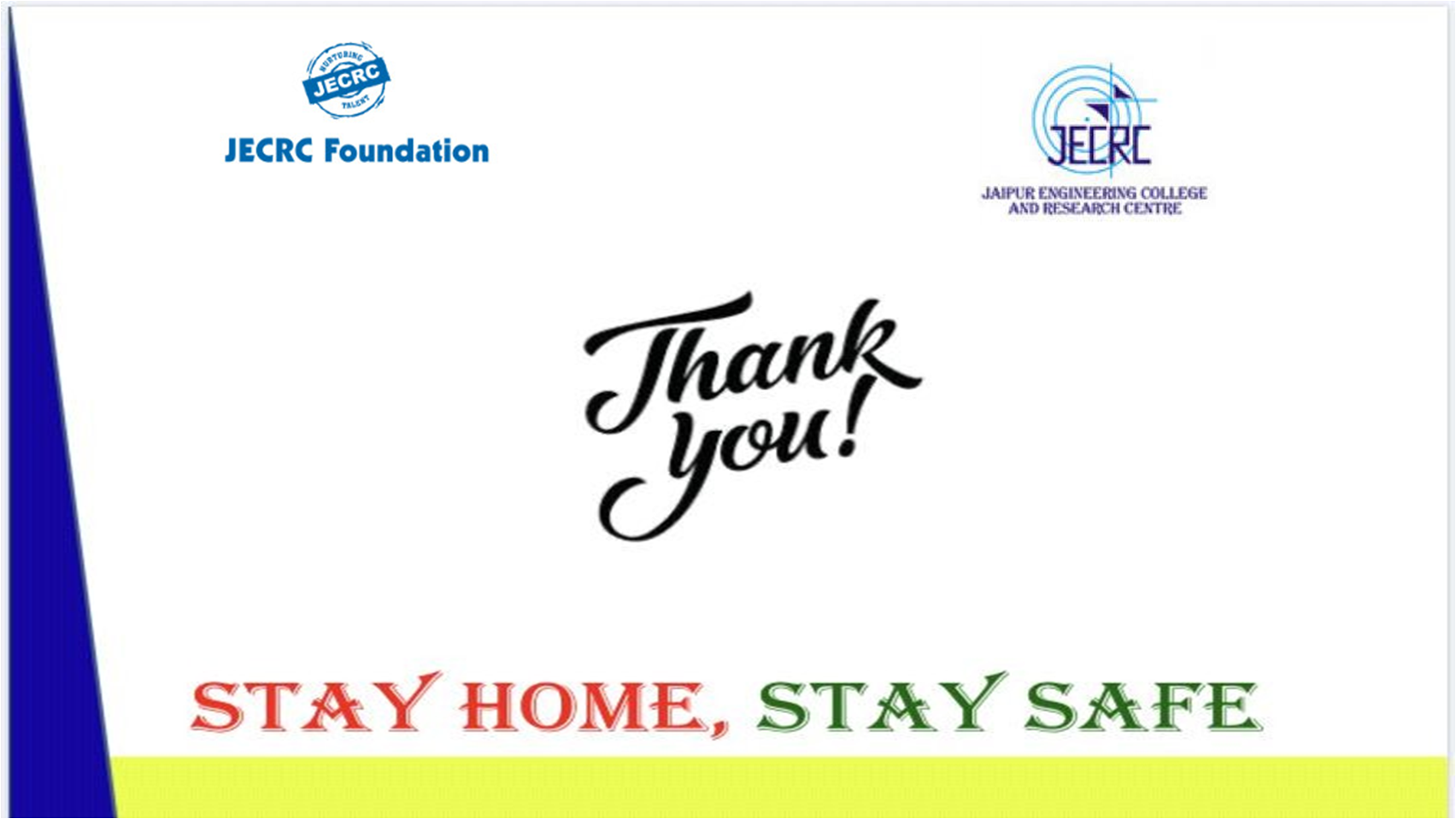 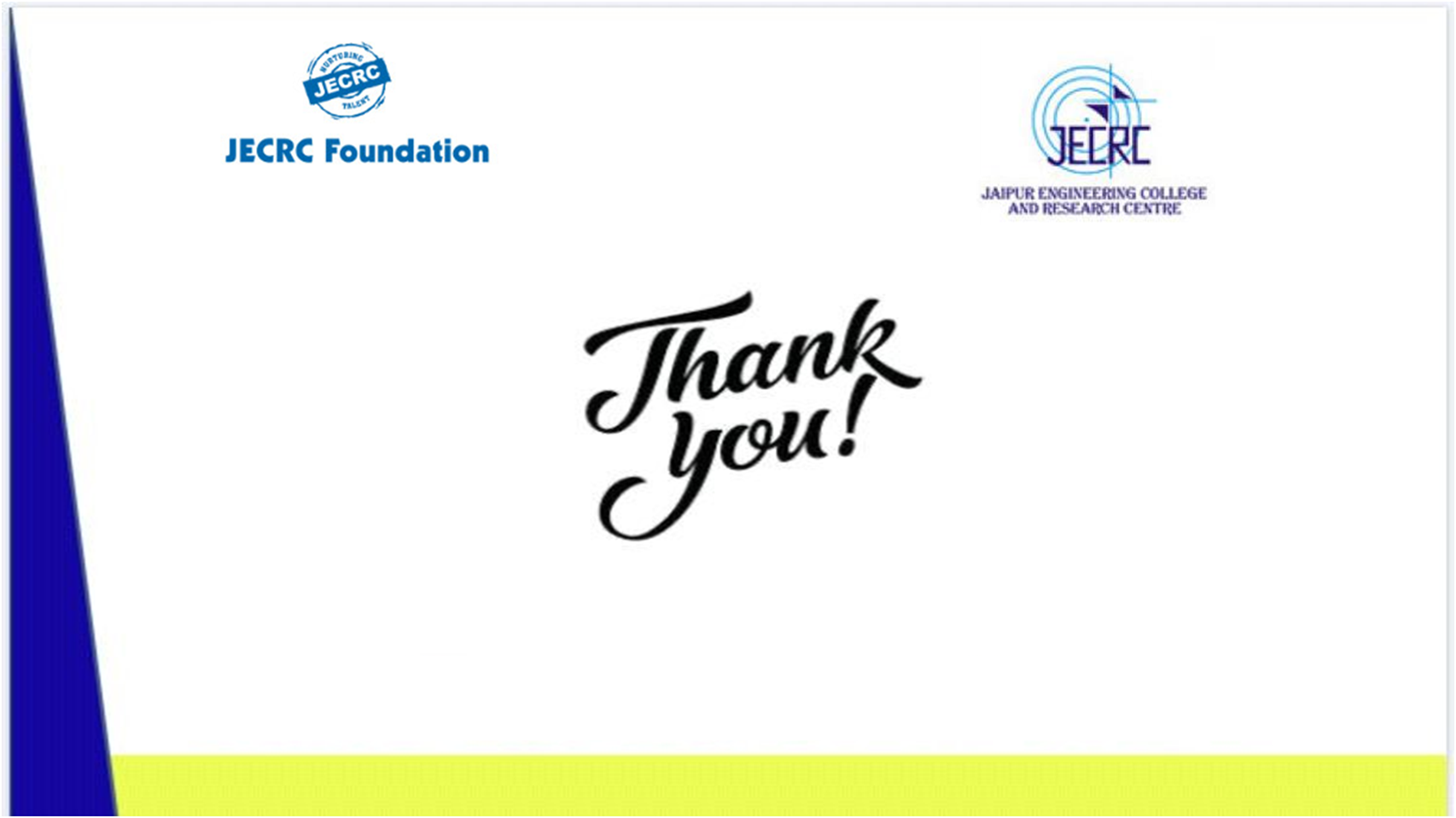 6
NAME OF FACULTY (POST, DEPTT.) , JECRC, JAIPUR
( Assistant Professor, EE ), JECRC JAIPUR